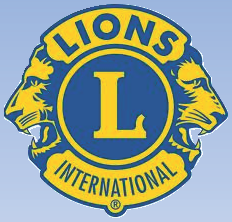 INSTRUÇÕES LEONÍSTICASORIGEM E SIGNIFICADO DA NOSSA FORMA DE TRATAMENTO “COMPANHEIRO”
ORIGEM E SIGNIFICADO DA NOSSA FORMA DE TRATAMENTO “COMPANHEIRO”
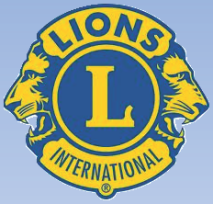 Para chegarmos ao melhor entendimento da  nossa forma de tratamento é preciso voltar na “Era Cristã”, mais precisamente no século III D.C.
ORIGEM E SIGNIFICADO DA NOSSA FORMA DE TRATAMENTO “COMPANHEIRO”
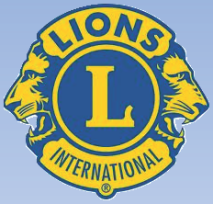 Naquela época os cristãos faziam peregrinações percorrendo seus territórios sagrados, para o perdão dos pecados ou para cumprir punições impostas pela Igreja.
ORIGEM E SIGNIFICADO DA NOSSA FORMA DE TRATAMENTO “COMPANHEIRO”
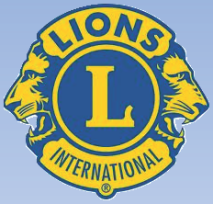 Todo o percurso era feito a pé ou em montarias (camelos).
ORIGEM E SIGNIFICADO DA NOSSA FORMA DE TRATAMENTO “COMPANHEIRO”
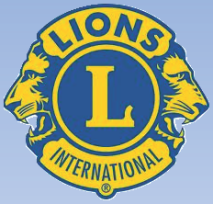 Nessas viagens levavam nos seus alforjes, alimentos, os quais eram repartidos entre si, de maneira que no final da viagem não sobrava e nem faltava.
ORIGEM E SIGNIFICADO DA NOSSA FORMA DE TRATAMENTO “COMPANHEIRO”
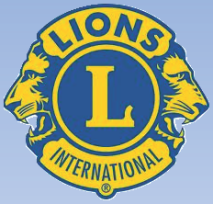 Mas o ponto importante que deve ser trazido para conhecimento é que: nessa divisão se encontra a origem da palavra “COMPANHEIRO”.
ORIGEM E SIGNIFICADO DA NOSSA FORMA DE TRATAMENTO “COMPANHEIRO”
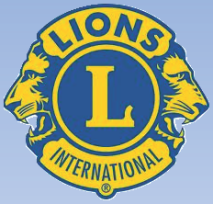 Diziam uns aos outros: “Eis aqui meu alimento que dividirei com você “Cum Panis”.
ORIGEM E SIGNIFICADO DA NOSSA FORMA DE TRATAMENTO “COMPANHEIRO”
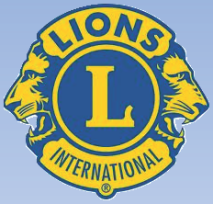 Do Latim "cum panis"; aquele com quem dividimos o pão, o nosso COMPANHEIRO.
ORIGEM E SIGNIFICADO DA NOSSA FORMA DE TRATAMENTO “COMPANHEIRO”
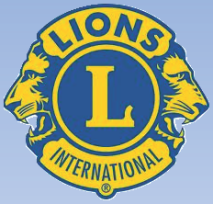 Aquele que confiamos o suficiente para sentar-se em nossa mesa e dividir nossas ideias, vitórias, derrotas ou um simples pedaço de pão.
ORIGEM E SIGNIFICADO DA NOSSA FORMA DE TRATAMENTO “COMPANHEIRO”
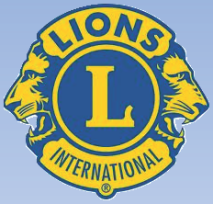 Deve ficar claro para nós CCLL, CCaLL, DDMM, que peregrinar não é simplesmente caminhar na direção de um determinado lugar, mas fazê-lo movido por algo muito importante, determinante para a vida do próximo.
ORIGEM E SIGNIFICADO DA NOSSA FORMA DE TRATAMENTO “COMPANHEIRO”
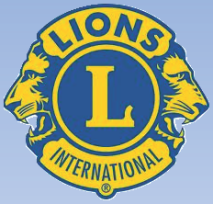 E, em nossa peregrinação no Lions Clube, devemos estar sempre irmanados nesse companheirismo.
ORIGEM E SIGNIFICADO DA NOSSA FORMA DE TRATAMENTO “COMPANHEIRO”
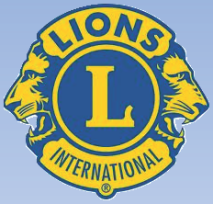 Nas nossas caminhadas Leonísticas sempre voltados para o Lema: “Nós Servimos” do saudoso Melvin Jones.
ORIGEM E SIGNIFICADO DA NOSSA FORMA DE TRATAMENTO “COMPANHEIRO”
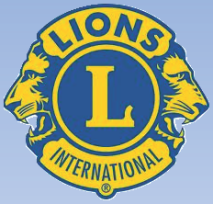 Pesquisado e escrito pelo CL Roque José Schimidte do LC Pinheiros/ES – Distrito LC-11, AL 2013/2014, e adaptado pelo PMJF CL Marco Antônio Fontana do LC Colatina Centro.